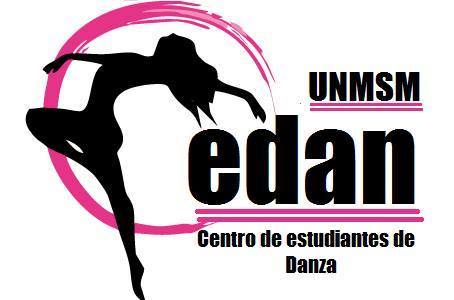 Día Internacional de la Danza
Semana de 24 -28 de abril, 2017
OBJETIVOS
Promocionar y difundir la red cultural a través de la danza en la Universidad Nacional Mayor de San Marcos.
Crear espacios donde los estudiantes de la E.P. de Danza puedan desarrollar los cursos prácticos y diversas danzas que se practican.
Dar a conocer la Escuela Profesional de Danza entre los alumnos de la Facultad de Letras y Ciencias Humanas de la U.N.M.S.M.
Brindar, a los alumnos de la E.P. de Danza en específico y a la comunidad Sanmarquina en general, la oportunidad de participar de  una celebración mundial que invita a todo público a formar parte de ella, como lo es el Día internacional de la Danza.
JUSTIFICACIÓN Y FUNDAMENTACIÓN
La necesidad de difundir y fomentar la danza en el panorama actual, debido a la creciente influencia de las carreras de artes escénicas. El compromiso de los estudiantes de la E.P. de Danza con el desarrollo profesional de la carrera en el país y su difusión.
Como carrera practico- teórico, los estudiantes de la E.P. de Danza necesitan tener espacios donde puedan desempañarse como bailarines ante un publico crítico cercano a ellos, al igual que puedan participar en el área de organización de eventos artísticos. En este proyectos los alumnos podrán participar en ambos aspectos.
IMPACTO
GENERAR UNA VENTANA PARA LA DIFUSIÓN DE LOS TRABAJOS Y CREACIONES DE LOS ESTUDIANTES DE LA E.P. DE DANZA, ACOMPAÑADOS DE ALGUNOS GRUPOS INVITADOS, CON LA ORGANIZACIÓN RESPECTIVA PARA UN EVENTO QUE CELEBRA LA DANZA DENTRO DE LA COMUNIDAD UNIVERSITARIA.
DESCRIPCIÓN
El CEDAN celebra el Día Internacional de la Danza el viernes 29 de abril del presente año junto con todos los estudiantes de la facultad de Letras y Ciencias Humanas e invitados a través de la presentación de diversos números de danza de los estudiantes de la E.A.P. de danza y grupos invitados. 
Junto a las presentaciones artísticas se hará una muestra fotográfica de las clases, trabajos y funciones de los estudiantes de E.A.P. de danza
METAS
Celebrar anualmente el día internacional de la danza en nuestra facultad y en toda la Universidad, siendo una actividad incorporada en el cronograma de la E.A.P de danza 
Crear un espacio permanente donde los alumnos de la E.A.P. de danza puedan compartir sus trabajos y lo aprendido en clases. 
Esta primer proyecto de pie a distintas actividades organizadas en conjunto de la E.A.P. de danza con el CEDAN.
Informar y dar a conocer a la comunidad sanmarquina lo que se busca y se trabaja en la carrera de danza.
Promover y difundir las expresiones artísticas en diferentes espacios de la UNMSM
Organización
La Semana por el Día Internacional de la Danza está planteada como actividades organizadas por los mismos estudiantes de la E.P. de Danza.Para una organización más eficaz nos hemos organizado en comisiones de trabajo.
Cronograma de Trabajo
Semana por el día internacional de la Danza